Werken bij de overheid
Career Lunch – 20/02/2024

Je talenten stimuleren en bijdragen aan het België van morgen begint bij Werkenvoor.be
Wat komt er aan bod in deze sessie?
Wie of wat is Werkenvoor.be?
Waarom werken bij de federale overheid en welke jobs zijn er? 
Hoe solliciteren?
De fasen van de selectieprocedure: welke testen? 
Verschillende mythes
Gelijke kansen en inclusie 
Vragen?
Wie of wat is Werkenvoor.be?
Wij werven nieuw talent aan voor:
de federale overheid
gemeenschappen 
gewesten 
instellingen van openbaar nut vb. FAVV, War Heritage Institute,…

Wij organiseren ook testen voor de veiligheids- en bewakingssector alsook taaltesten.

Onze site is ook een vacaturekanaal voor andere publieke organisaties: www.werkenvoor.be
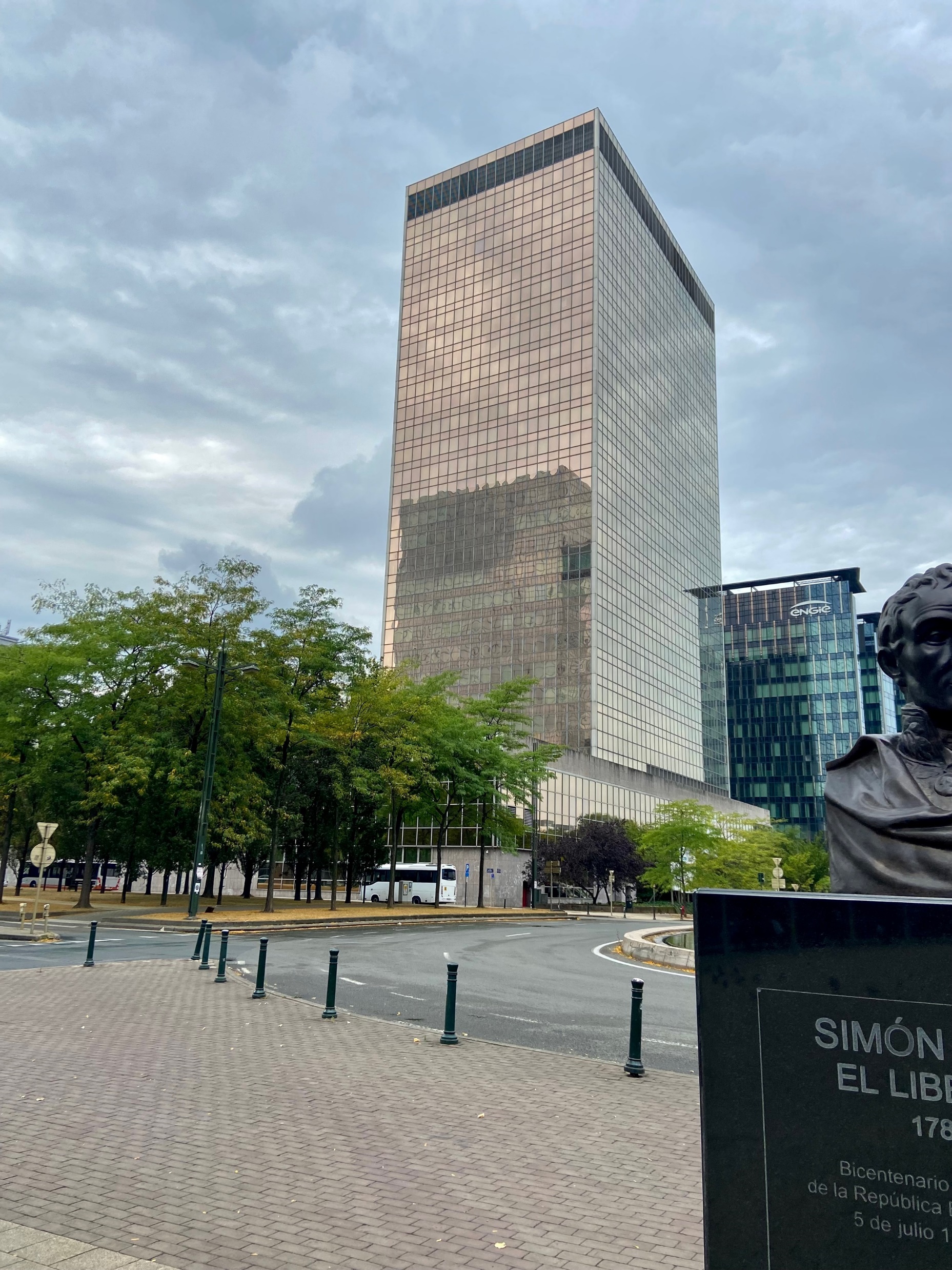 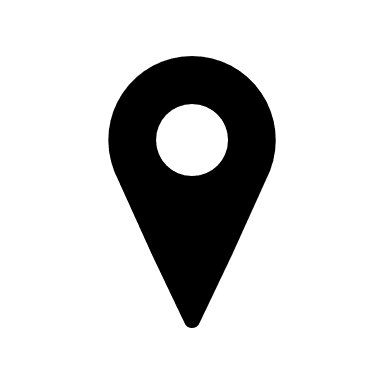 FOD BOSA - Werkenvoor.be
Simon Bolivarlaan 30, bus 1 - 1000 Brussel
Dichtbij het Noordstation
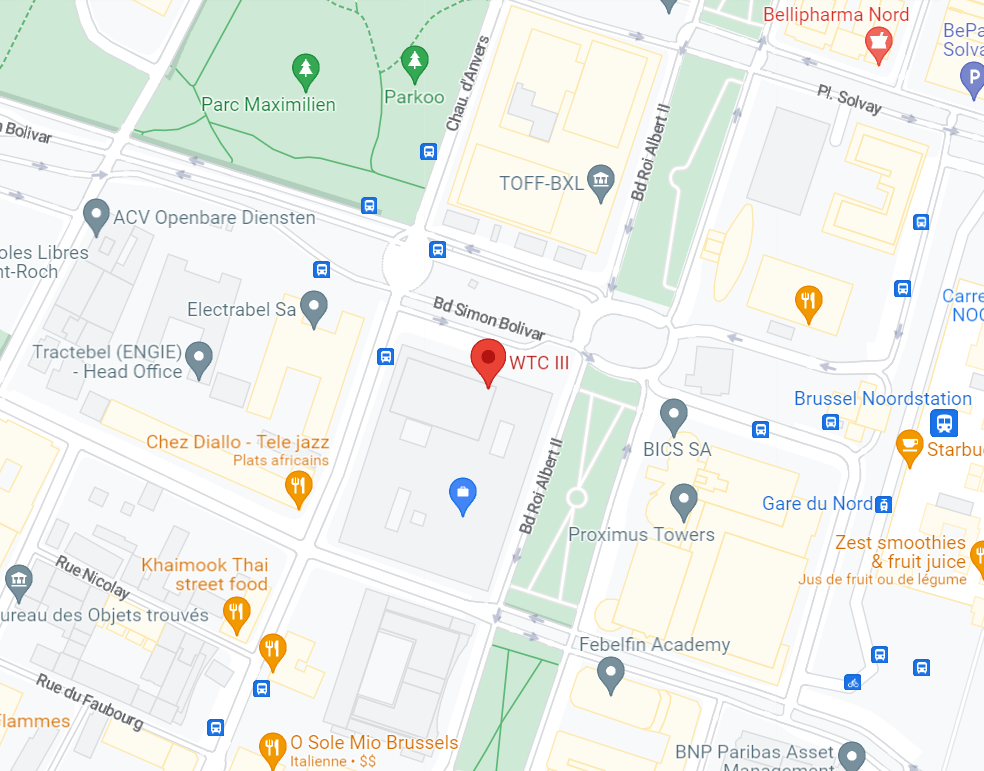 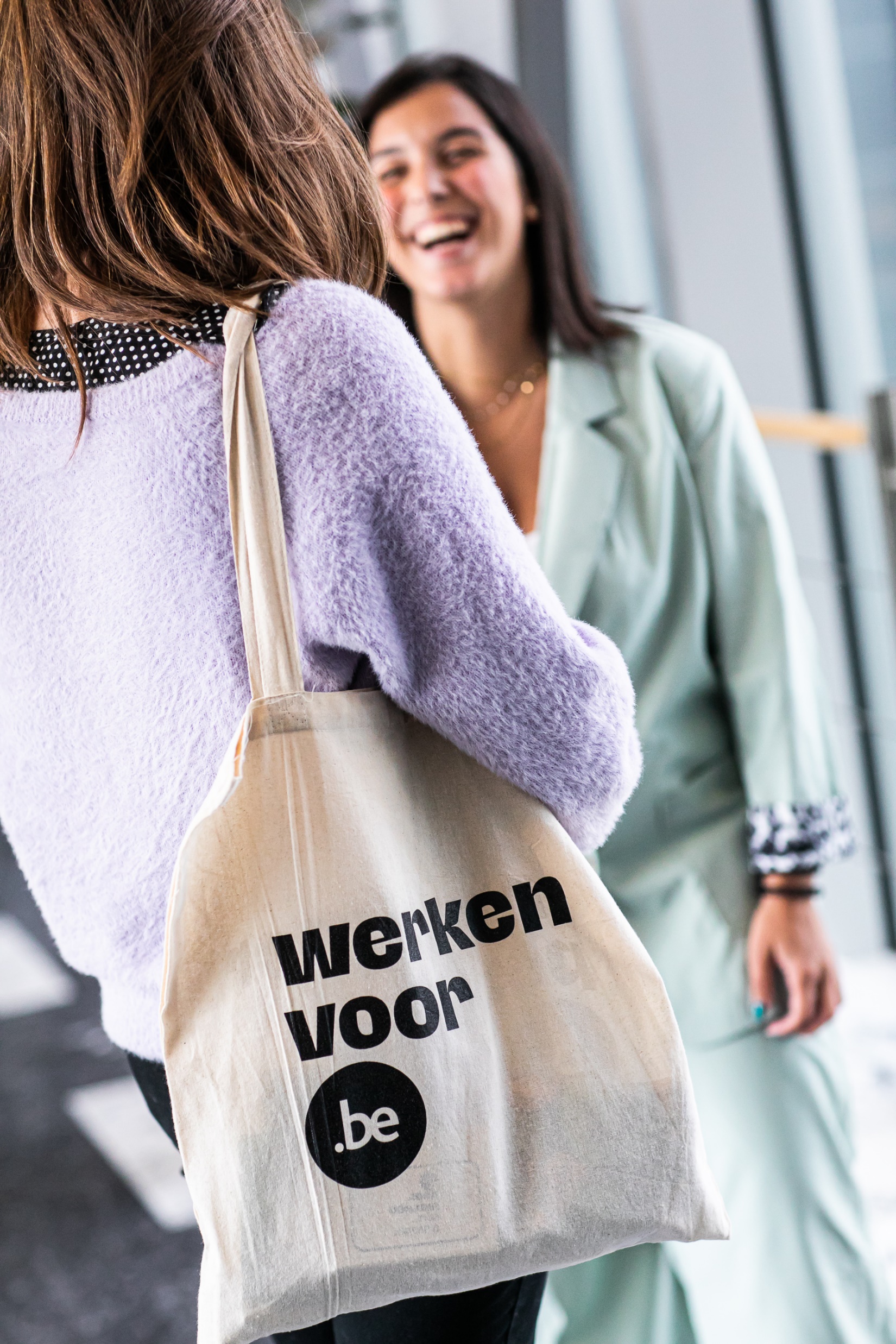 Waarom Werkenvoor.be?
Maatschappelijk relevant
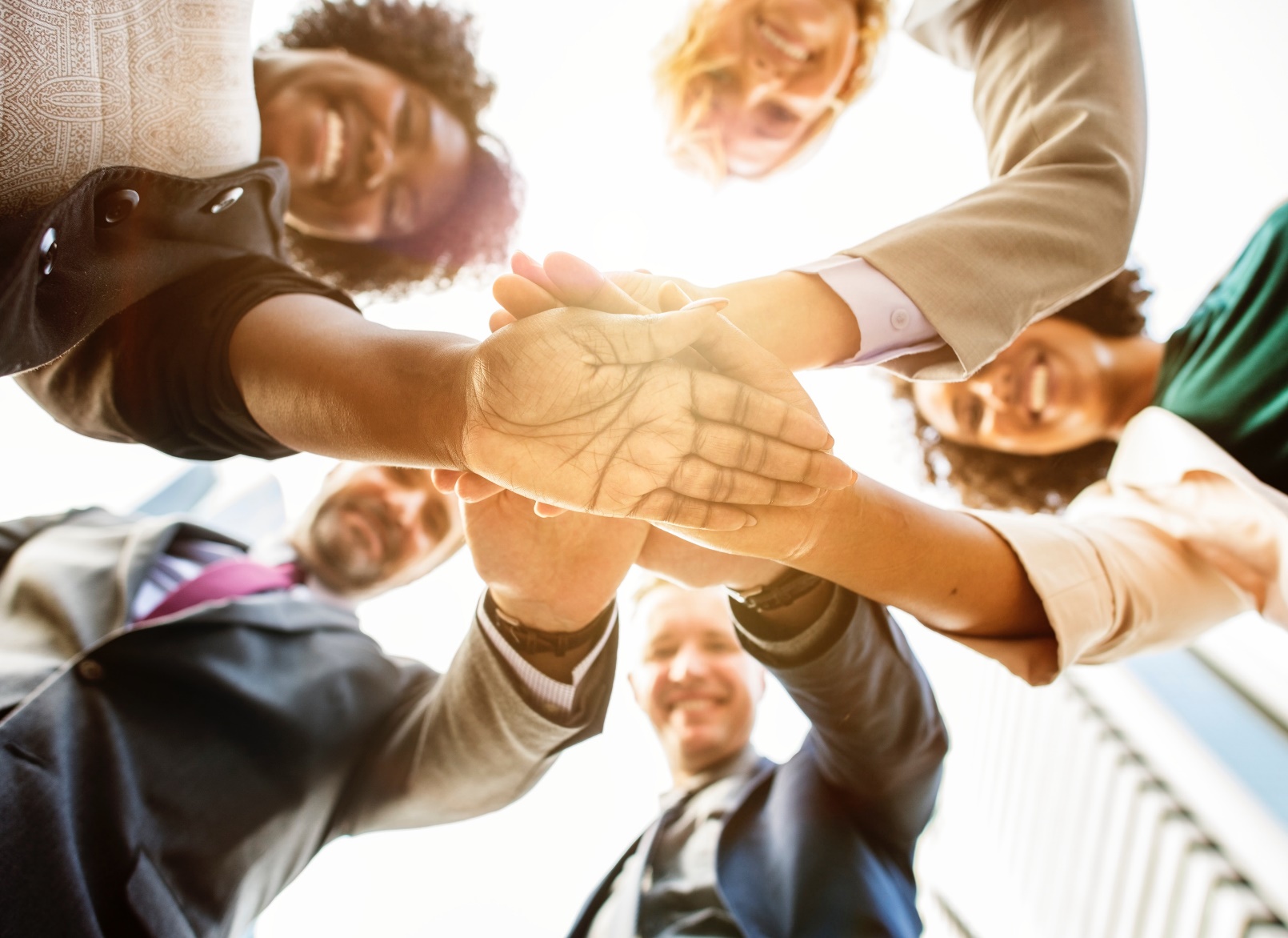 Uitgebreid aanbod van interne opleidingen
Evenwicht tussen professioneel en privéleven
Diversiteit
Aantrekkelijk salaris
Interessante jobinhoud
Carrièrekansen
Wat je talent ook is, via Werkenvoor.be vind je zeker een plek
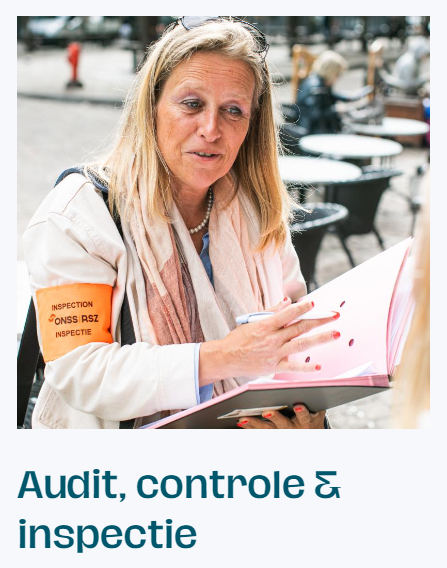 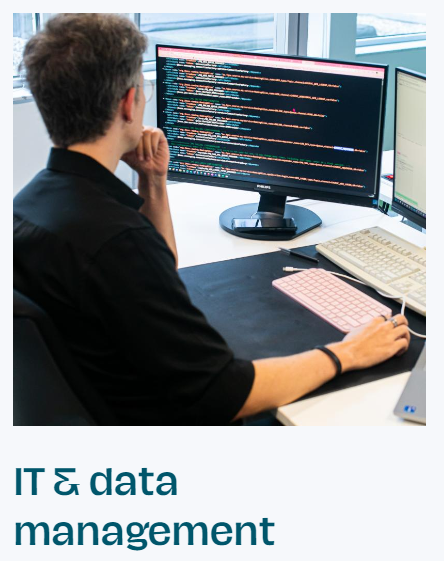 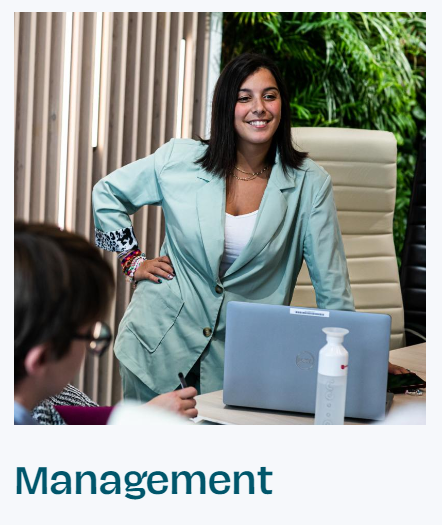 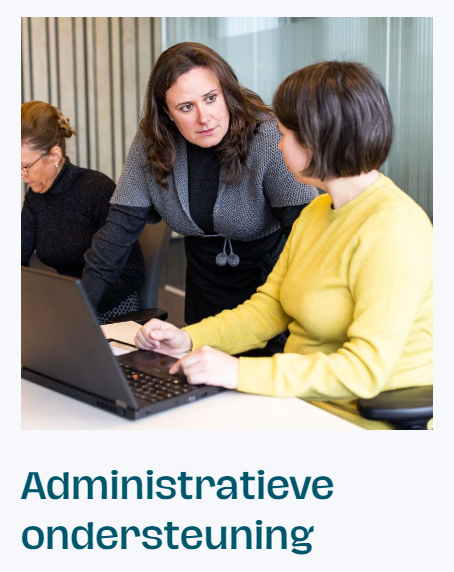 Wat je talent ook is, via Werkenvoor.be vind je zeker een plek
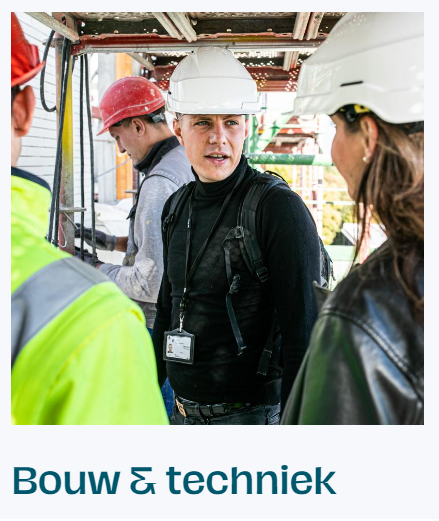 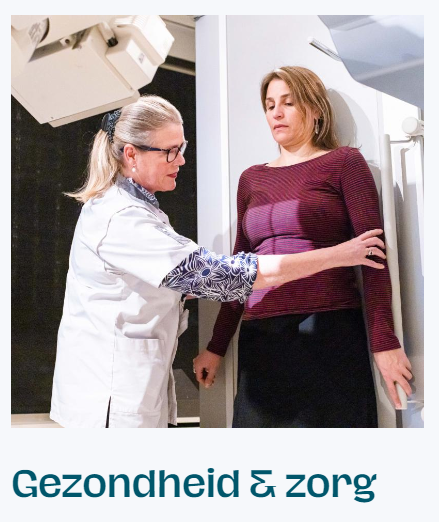 Voordelen?
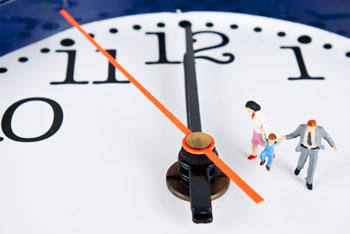 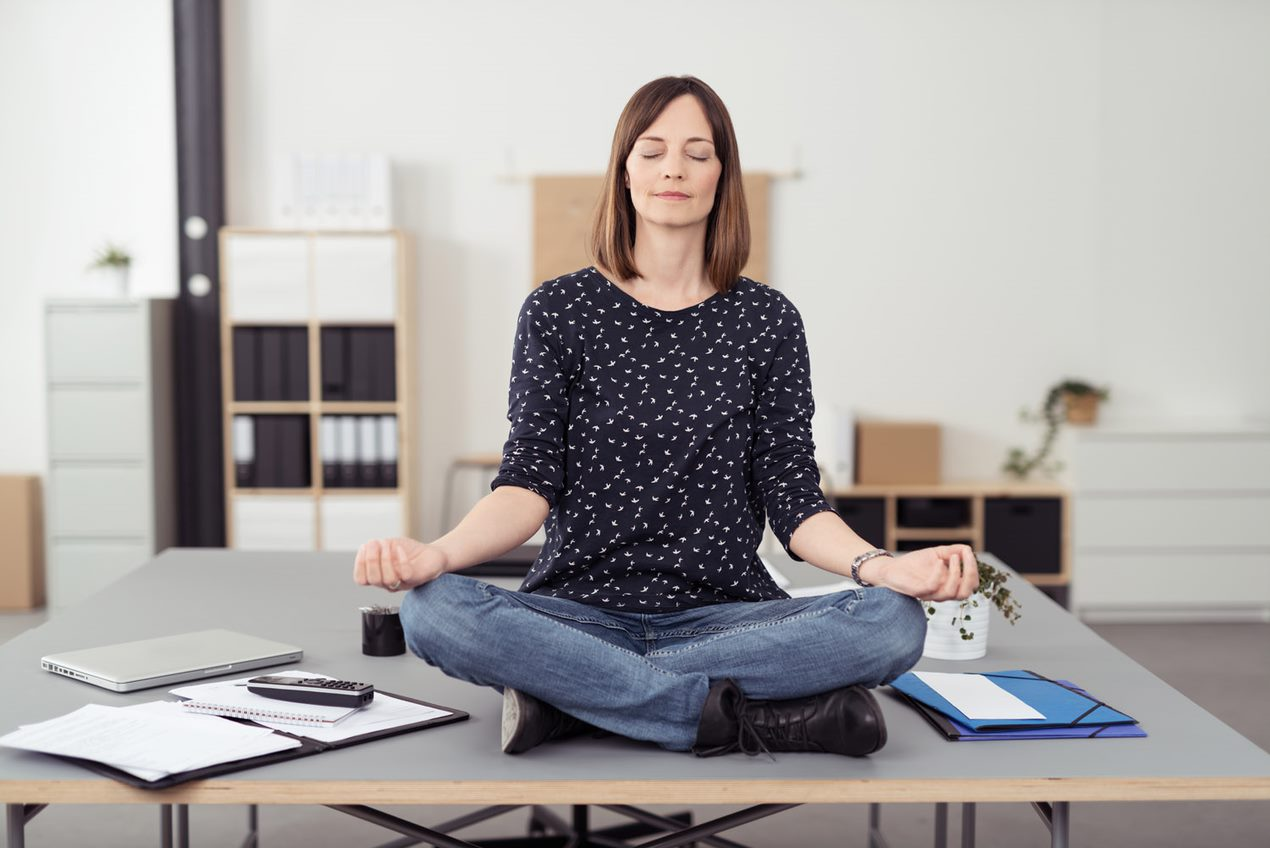 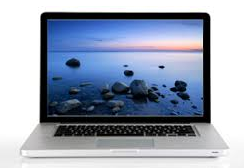 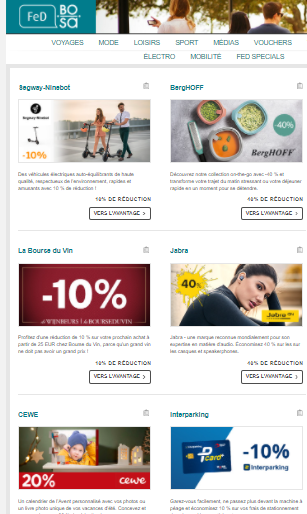 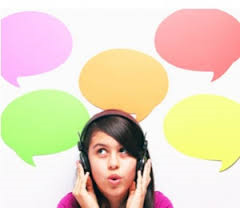 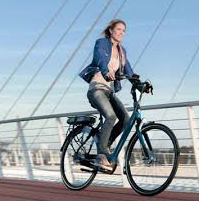 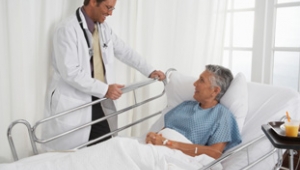 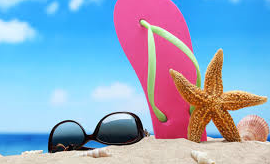 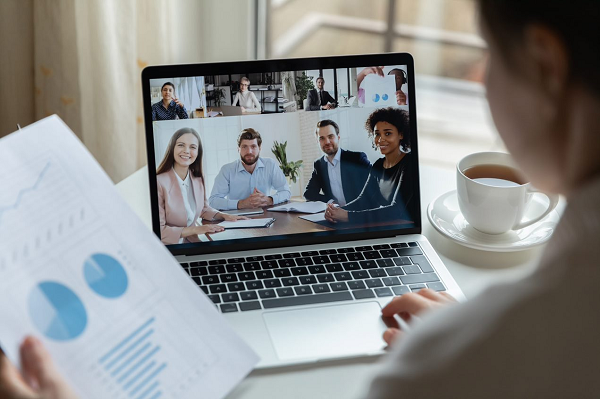 Welke profielen werven we aan?
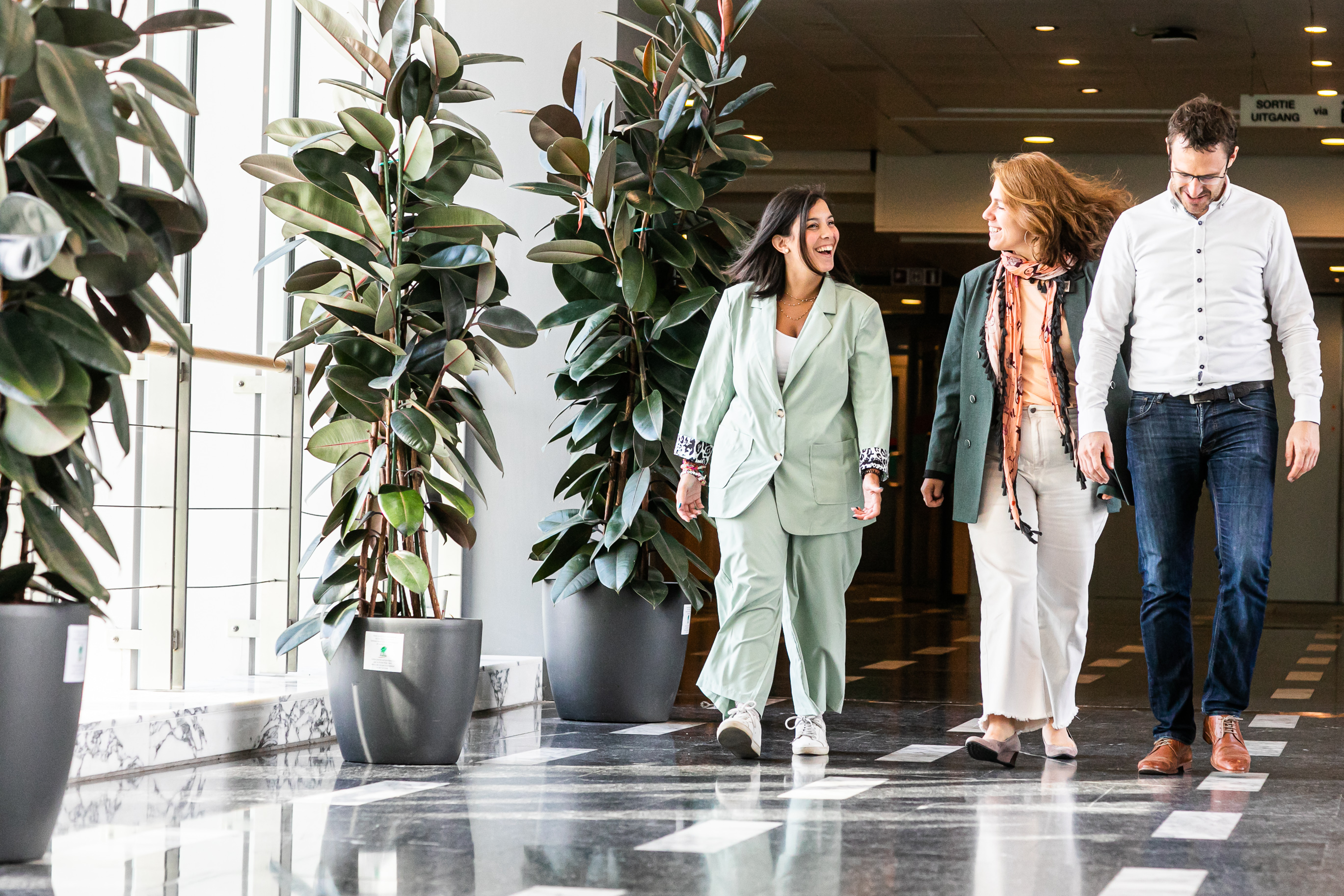 Schrijf je in voor onze wekelijkse nieuwsbrief
Uiteenlopende jobs
14 dagen om te solliciteren
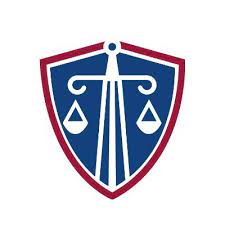 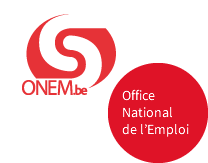 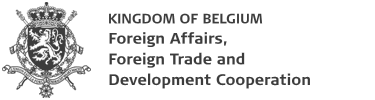 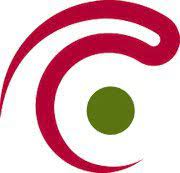 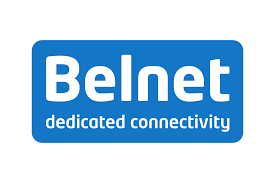 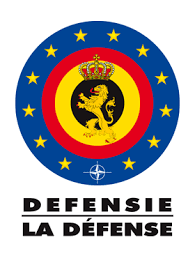 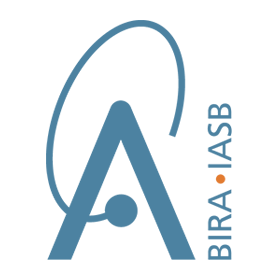 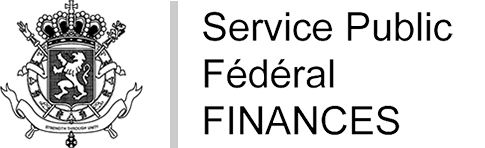 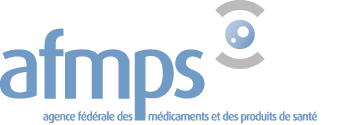 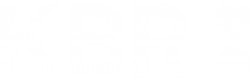 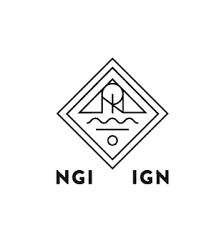 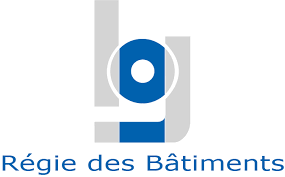 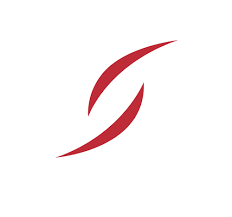 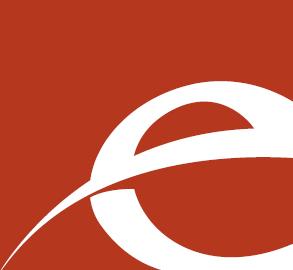 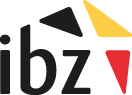 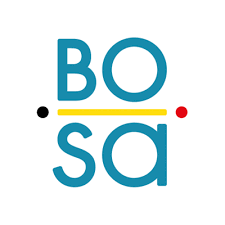 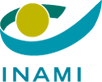 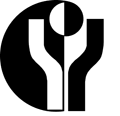 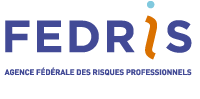 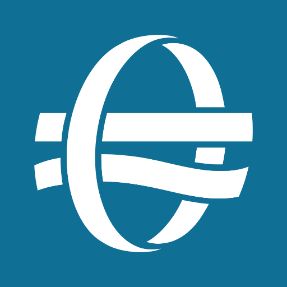 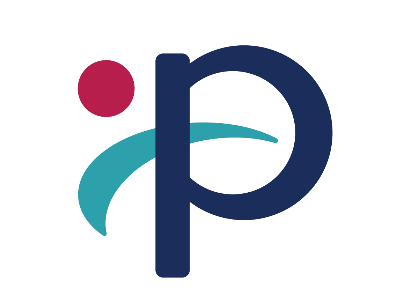 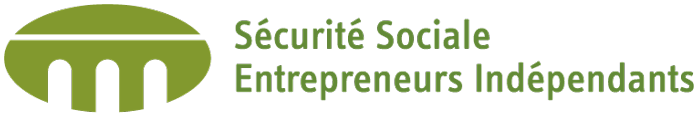 Laatstejaarsstudent?
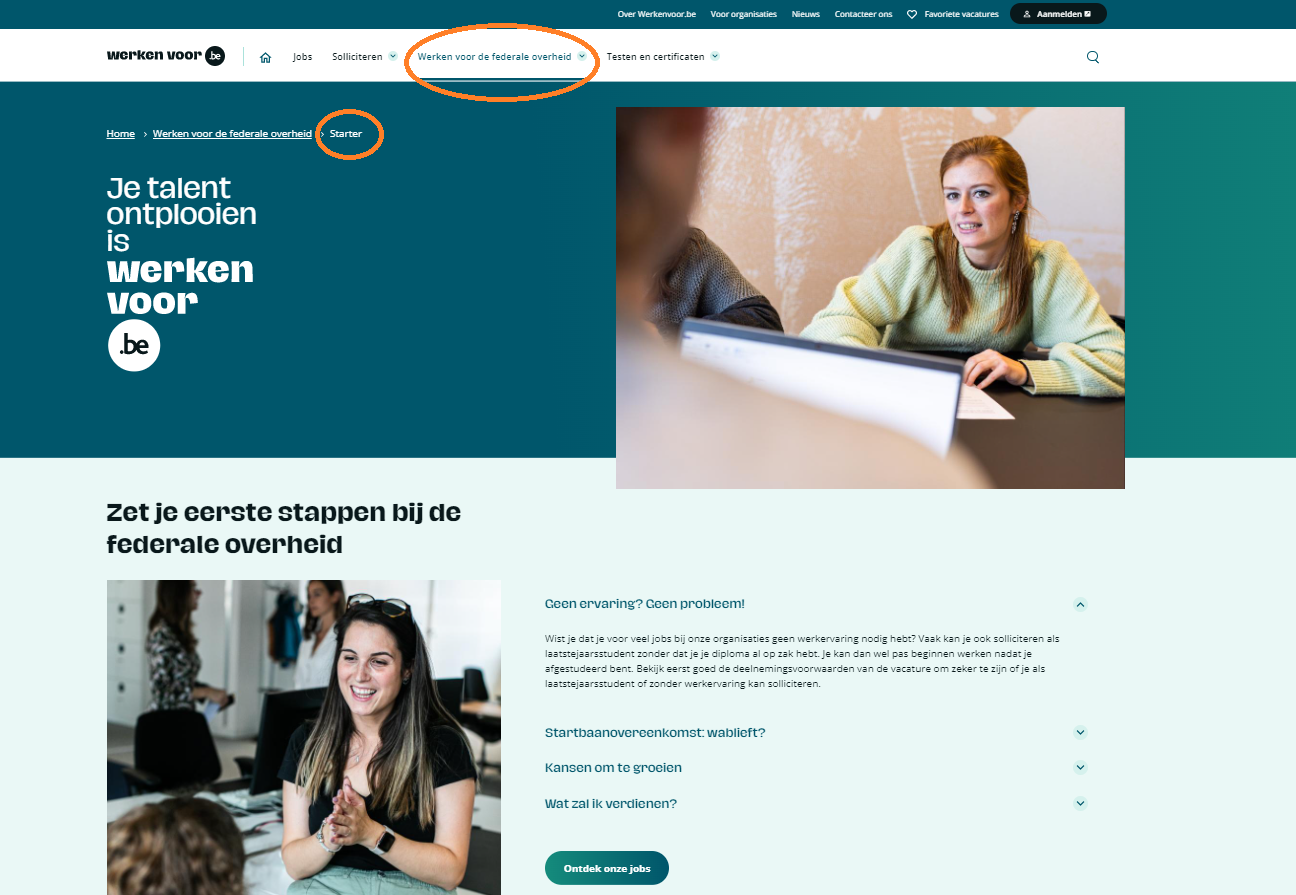 Je hebt nog geen diploma, maar je staat te popelen om de arbeidswereld te verkennen?  
Geen probleem. Als laatstejaarsstudent kan je al solliciteren voor een hele reeks jobs vóórdat je afstudeert.
Hoe solliciteren?
Registreer via de knop ‘Aanmelden’ en vul je cv in
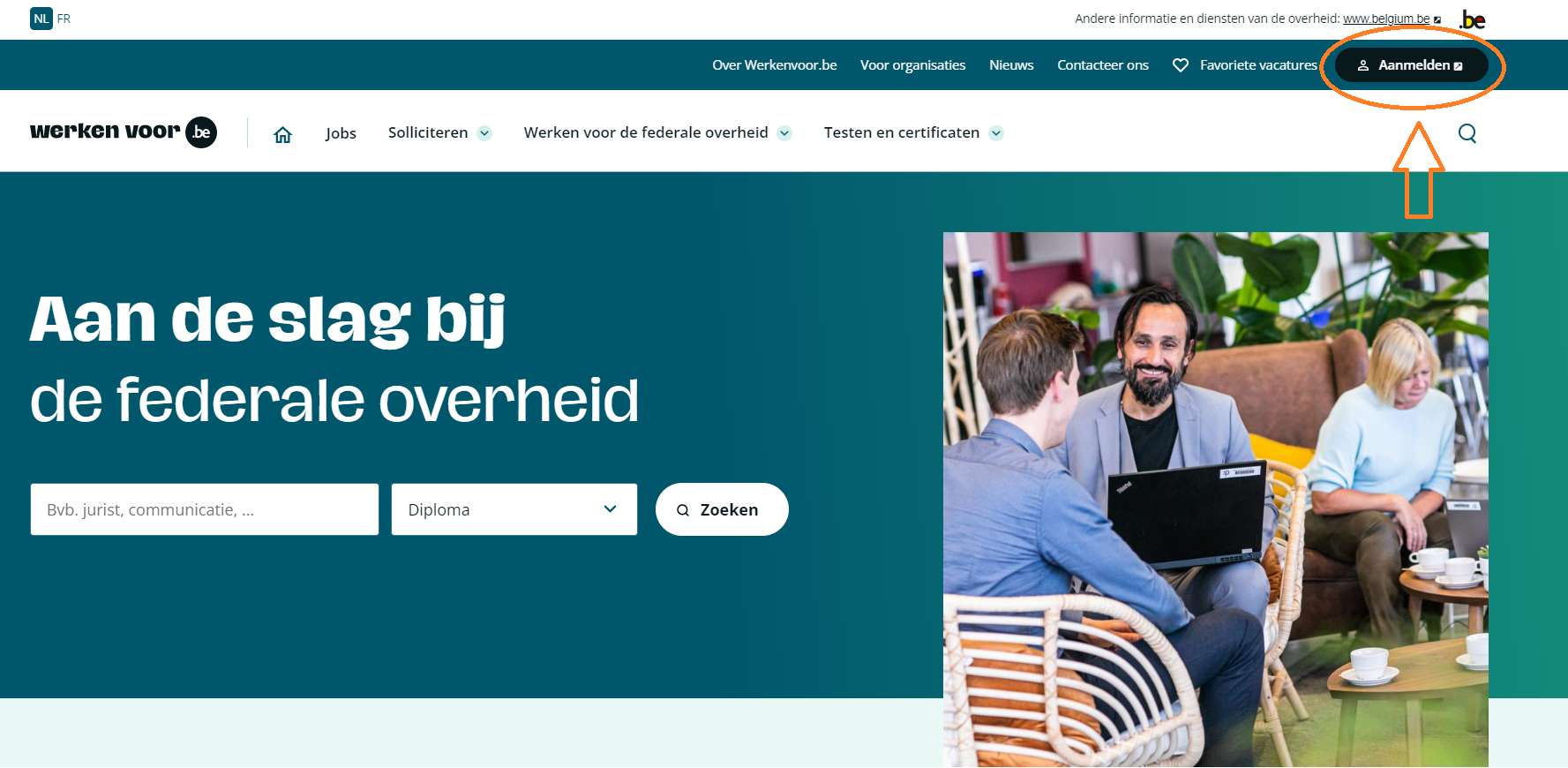 Maak je cv aan en vul deze in
Wanneer je in je laatste jaar zit, laad dan je inschrijvingsbewijs op.
Duid aan dat je onze nieuwsbrief wil ontvangen.
Wanneer je cv correct is ingevuld en bewaard, dan ben je klaar om te solliciteren!
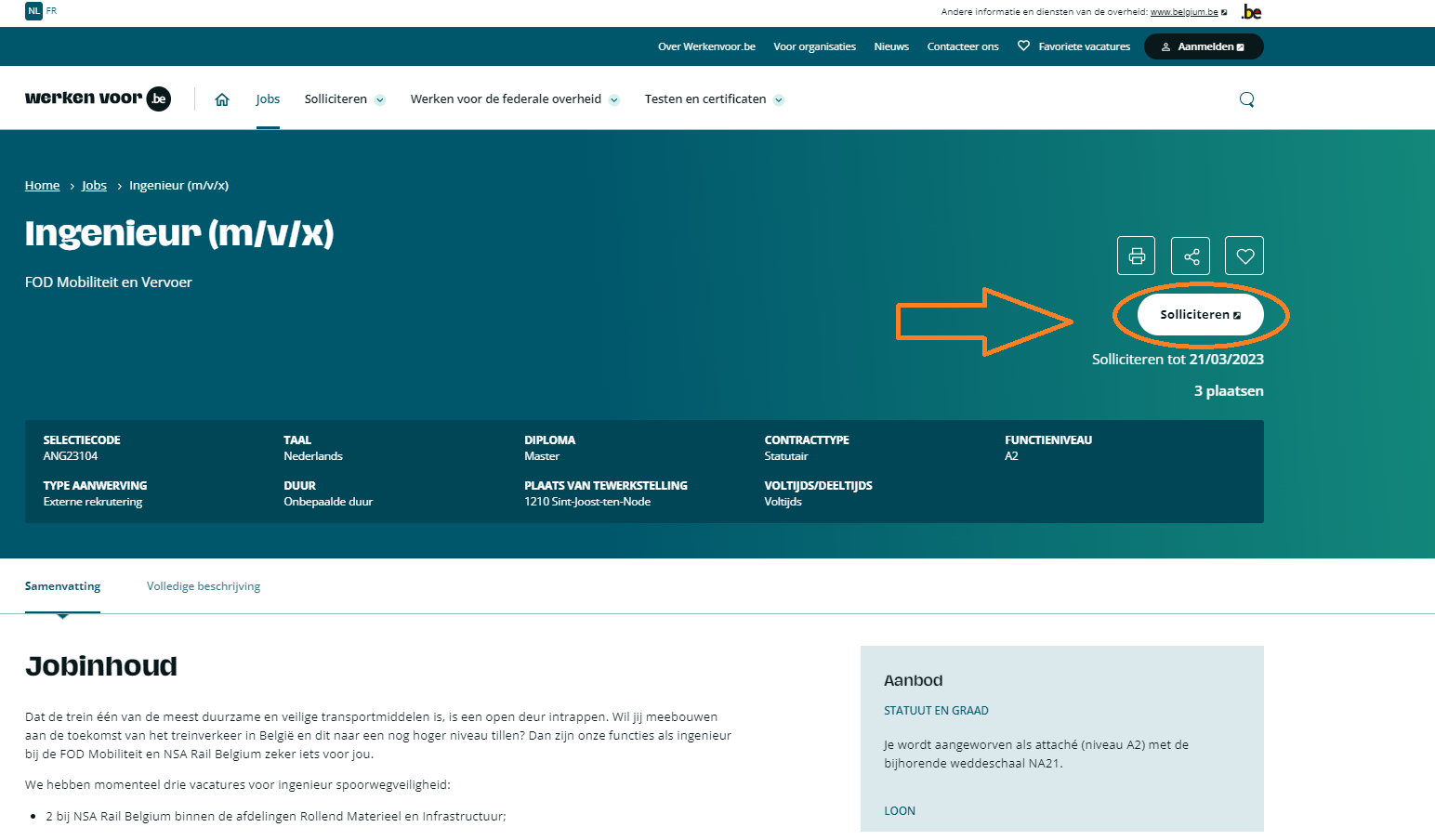 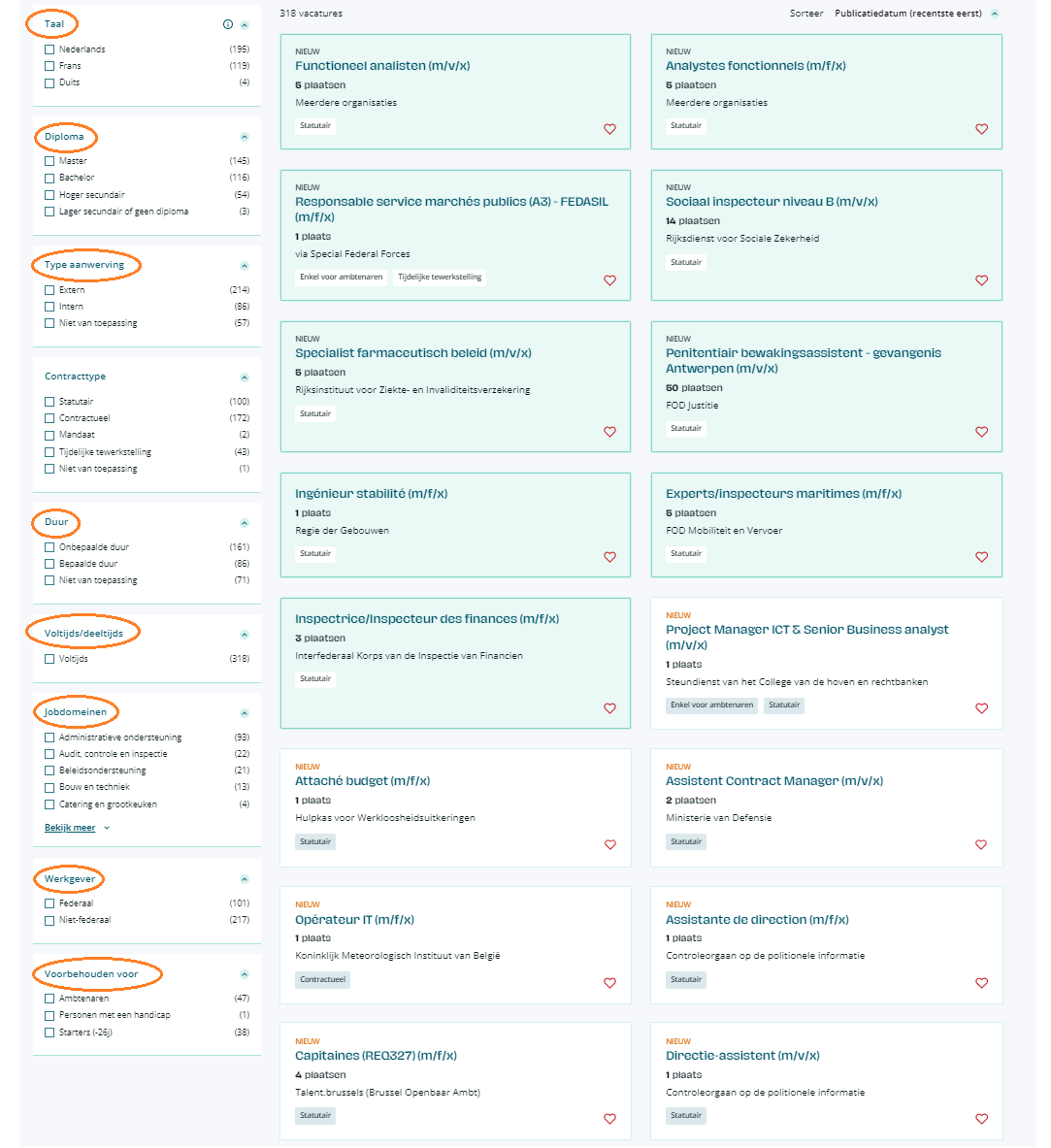 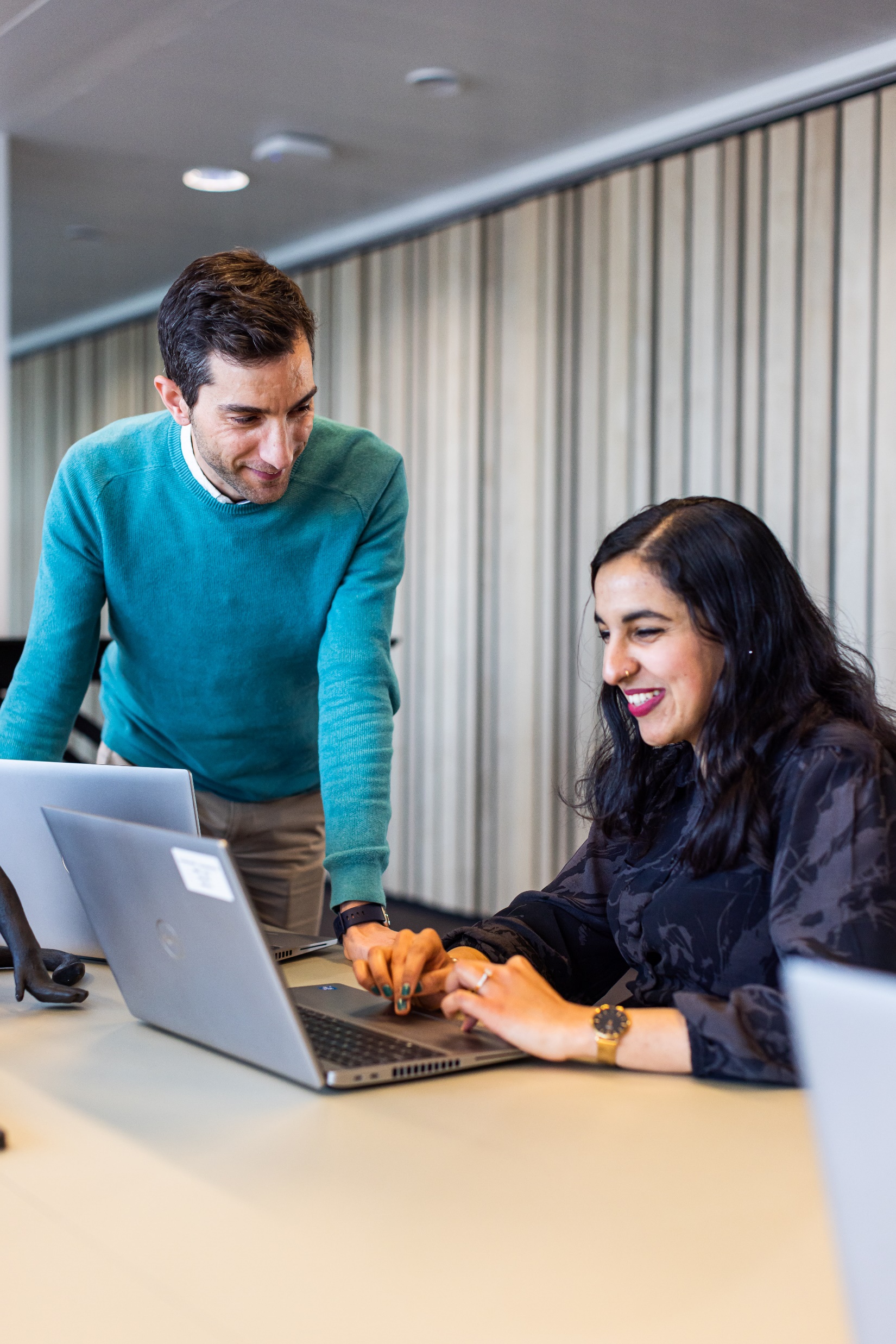 Bijna alle stappen verlopen online
Solliciteren
Een datum voor een testsessie kiezen
Resultaten ontvangen
Feedback krijgen
Je moet je enkel naar Brussel verplaatsen om testen af te leggen. 
Sommige interviews gaan online door. Wanneer dit zo is dan staat dit steeds vermeld in de functiebeschrijving.
Je sollicitatie voor een functie is geldig wanneer:
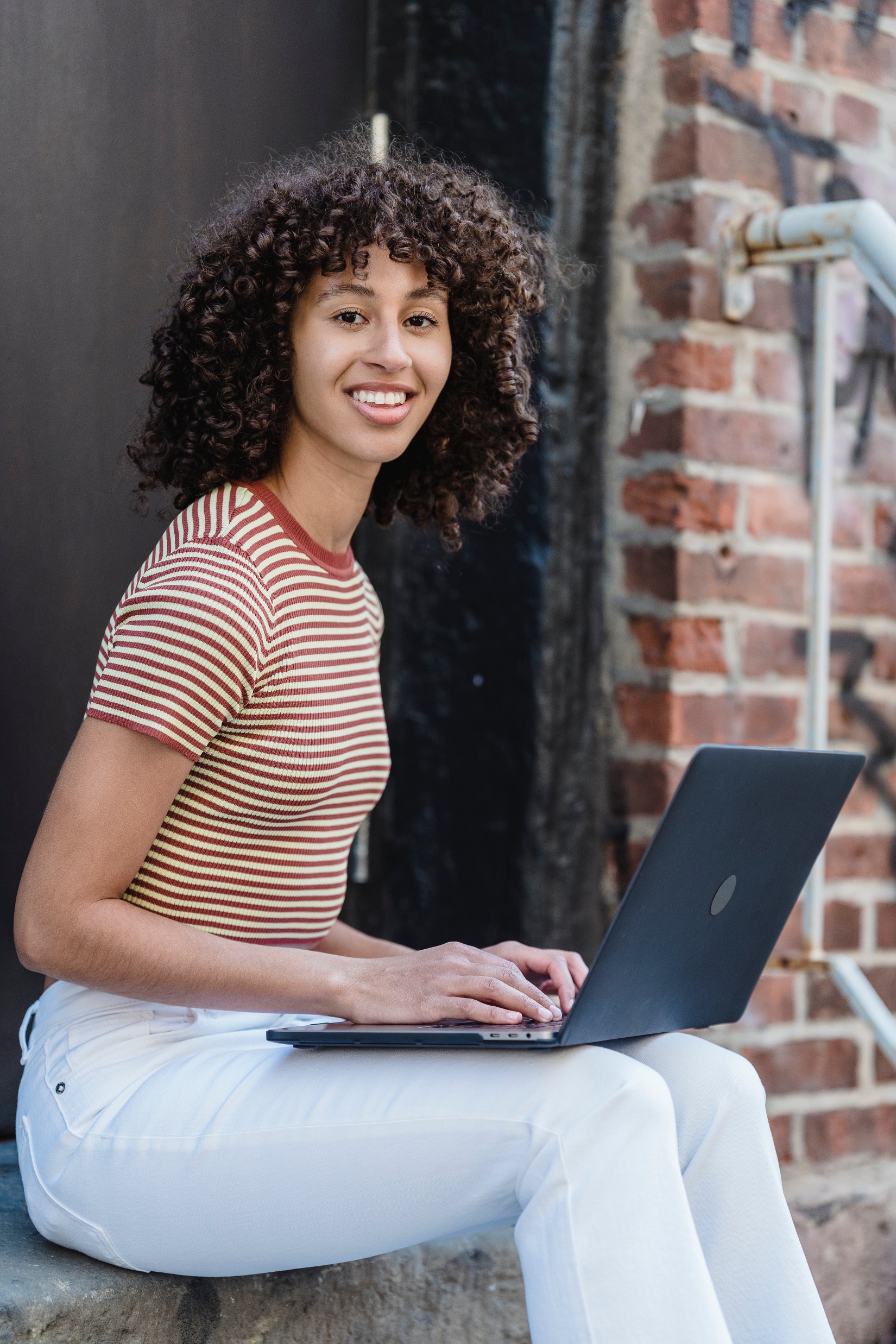 je binnen de termijn hebt gesolliciteerd
je profiel voldoet aan de deelnemingsvoorwaarden
je je diploma (of inschrijvingsbewijs) hebt opgeladen in je dossier
je, indien ervaring vereist is, deze ook in je dossier hebt aangevuld.
Testen – de fasen van het selectieproces
Tijdens de selectieprocedure word je verzocht één of meer testen af te leggen
Ontdek voor elke vacature de procedure
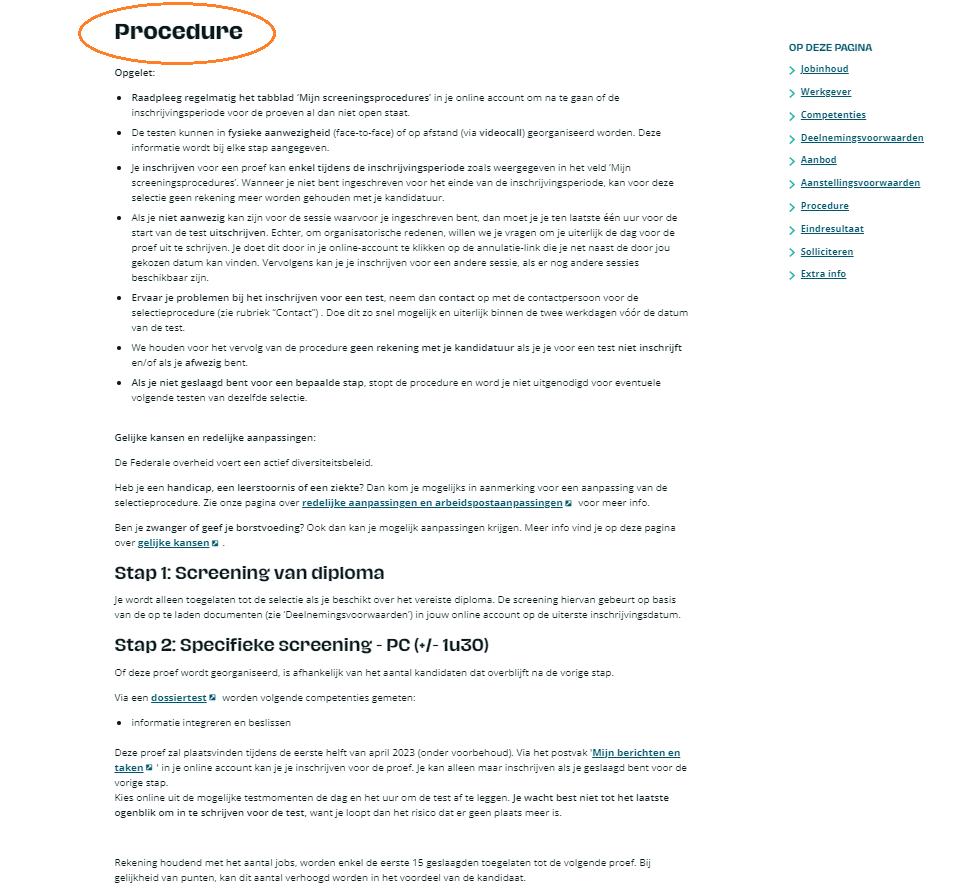 Maak jezelf vertrouwd met de testomgeving door de oefenmodule te ontdekken
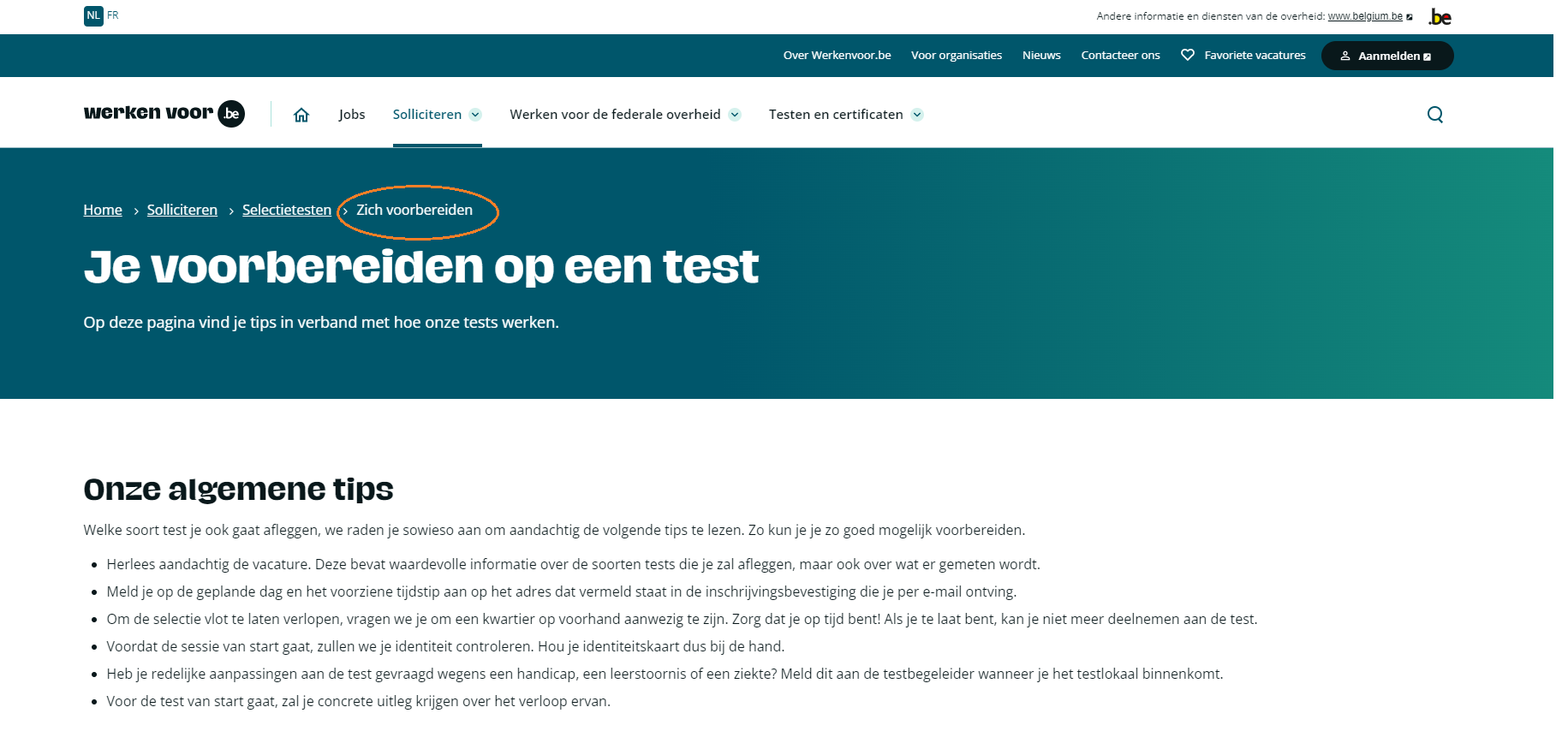 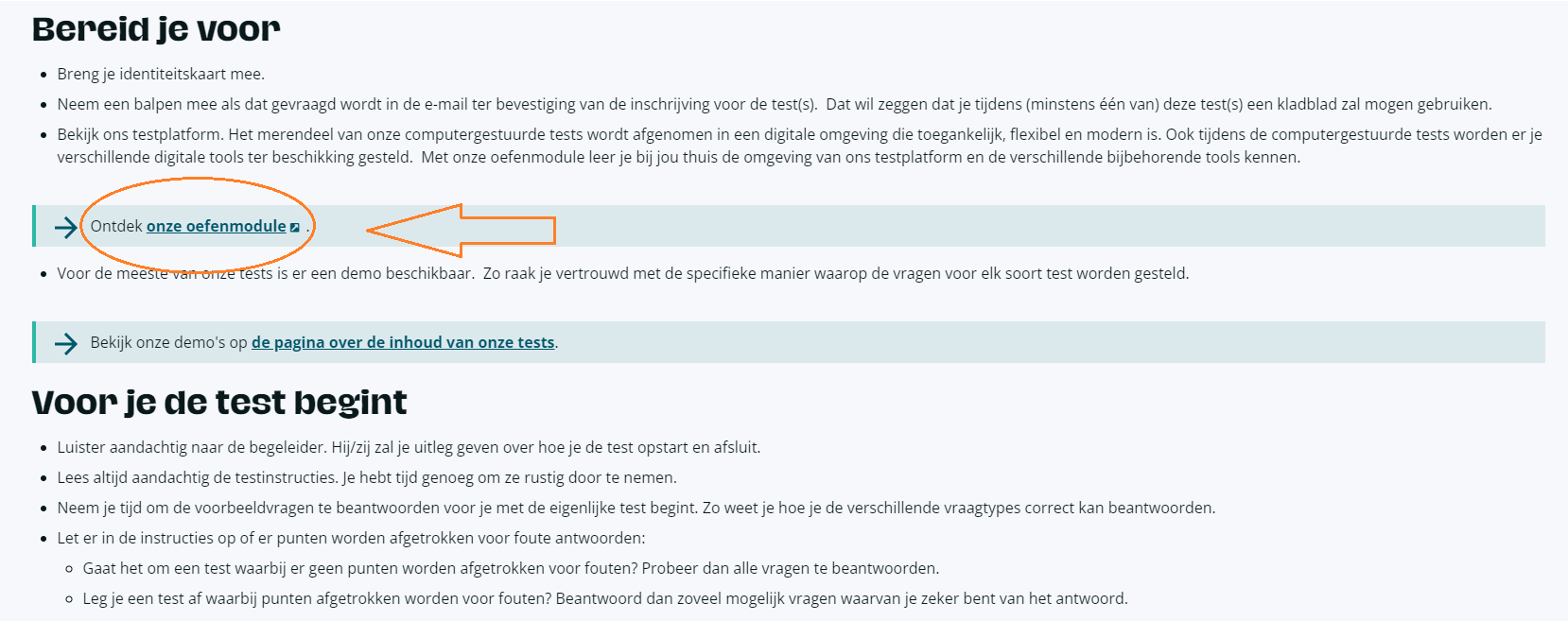 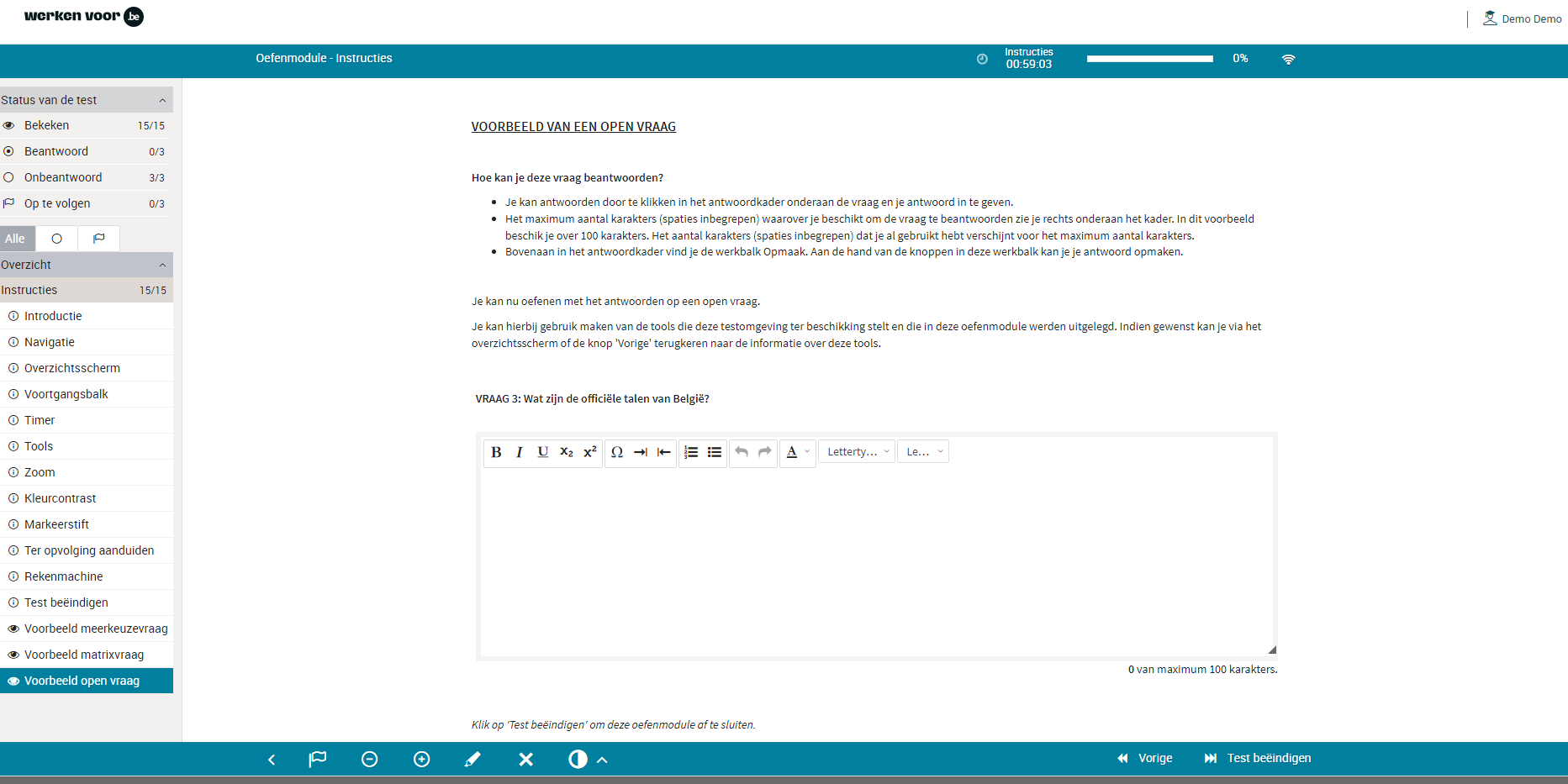 De stappen van de selectie
Stap 1: Screening van diploma en/of benoemingsbesluit
Stap 2: Screening van vereiste ervaring (enkel indien ervaring vereist is)
Stap 3: Specifieke screening
Soms wordt als eerste specifieke screening een geïnformatiseerde proef georganiseerd. 
De specifieke screening bevat steeds een interview (online of ter plaatse). 

 Resultaten
Stap 1: Deelnemingsvoorwaarden
Diploma 
Inschrijvingsattest laatstejaarsstudent
Ervaring
Situatie
Taak
Stap 2: Specifieke screening
STAR
Interview
PC test
Interview
Resultaat
Actie
Na afloop van de testen
Resultaten beschikbaar in je online dossier. 

Na het ontvangen van je resultaat van dit gedeelte kan je binnen twee maanden schriftelijk feedback vragen.
Einde van de procedure
Laureatenlijst
Jobaanbieding 
Indiensttreding
Nieuw!
Algemene reserves per opleidingsniveau
        > Niveau A = Master
        > Niveau B = Bachelor
        > Niveau C = Hoger secundair
Jong afgestudeerden en ervaren profielen 
Eén keer per jaar.
Voor jongeren
Startbaanovereenkomst:
CBD voor jongeren tot 26 jaar
eenvoudige en snelle procedure
functie op maat
geen ervaring vereist.
Mythes
Ik moet tweetalig zijn om bij de federale overheid te kunnen werken.
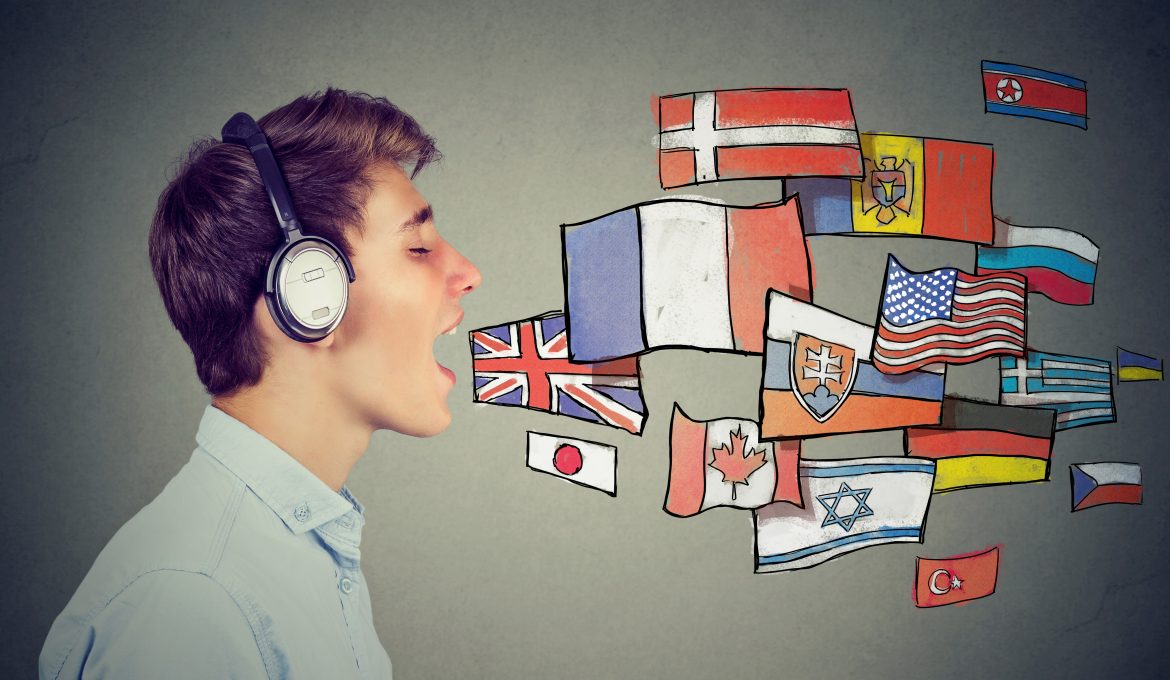 Geen tweetaligheid vereist. Maar kennis van het Frans kan een pluspunt zijn, omdat je in een tweetalige omgeving werkt.
Kennis van de tweede landstaal kan vereist zijn voor bijvoorbeeld een functie 
als vertaler 
als Calltaker bij de 112-centrale (in Brussel) 
in de diplomatieke carrière.
Wanneer ik bij de overheid aan de slag ga, is het voor het leven en altijd op dezelfde plaats…
Nee, de federale administratie is modern en biedt interessante perspectieven voor ontwikkeling, verandering van baan (binnen je organisatie of bij een andere), persoonlijke ontwikkeling of zelfs tijdelijke opdrachten bij andere organisaties.

En je bent ook vrij om de administratie te verlaten voor andere uitdagingen.
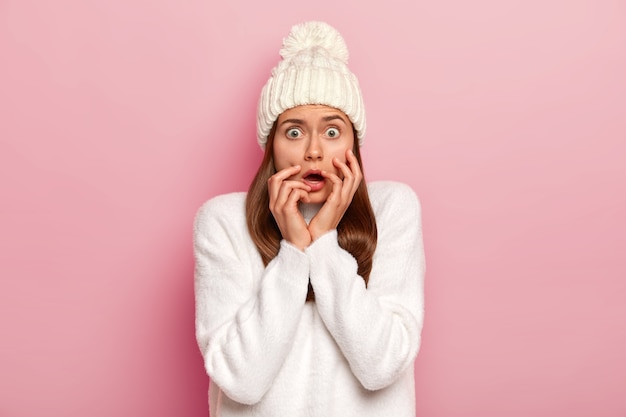 Ik moet Belg zijn om te kunnen solliciteren voor een functie bij de federale overheid.
Als je geslaagd bent voor een statutaire selectieprocedure, moet je op de datum van je aanstelling de Belgische nationaliteit hebben of de nationaliteit van een andere staat die deel uitmaakt van de Europese Economische Ruimte of Zwitserland. 

Als je laureaat bent in een contractuele selectieprocedure, hoef je geen nationaliteitsvoorwaarden te vervullen bij je aanstelling. 

Let op! Voor bepaalde functies, zoals gevangenisbewaker of diplomaat, is de Belgische nationaliteit wel vereist.
Gelijke kansen en inclusie
Inclusie
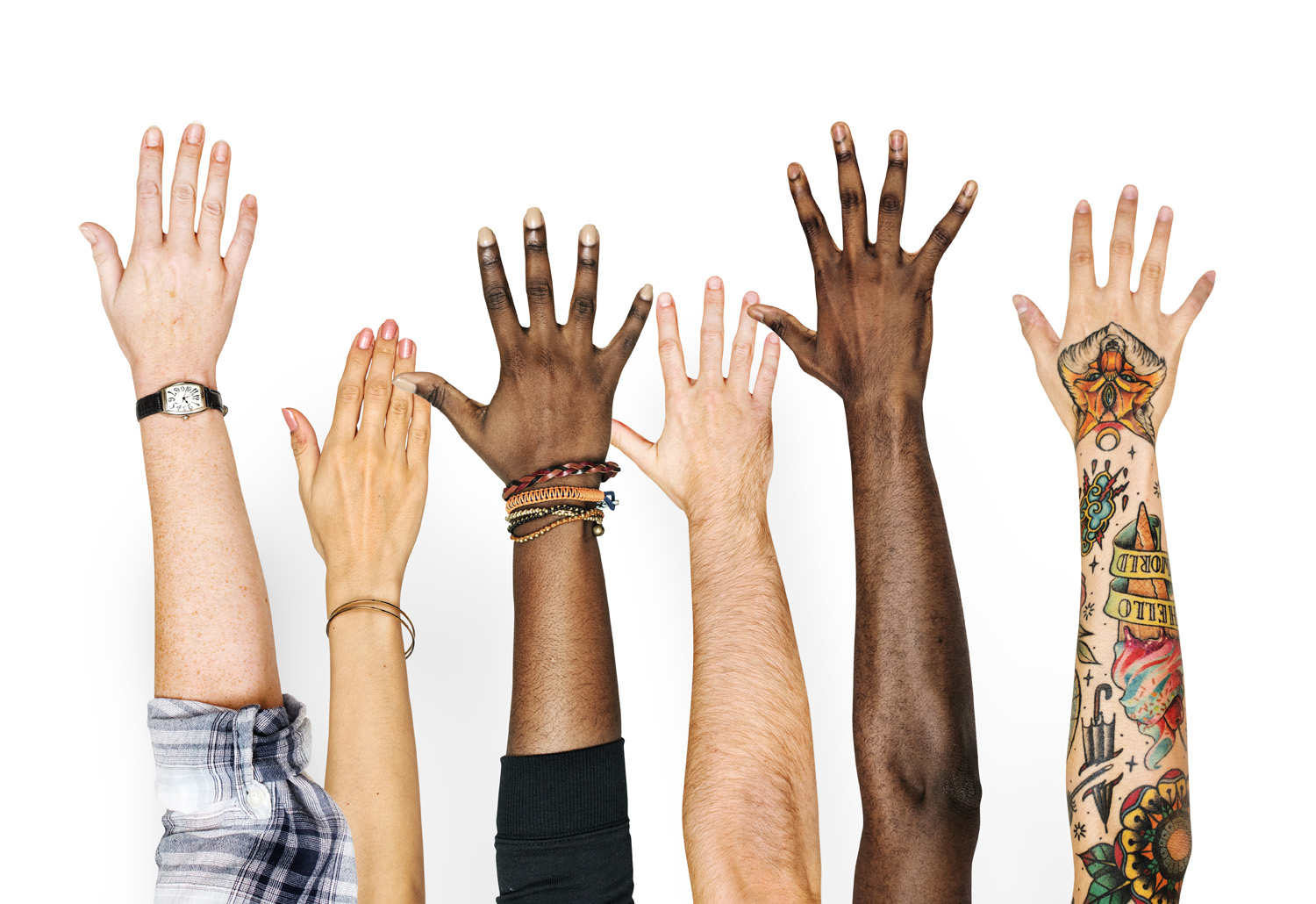 De diversiteit van de Belgische arbeidsmarkt weerspiegelen.
Redelijke aanpassingen
3 maatregelen voor personen met een handicap: 
redelijke testaanpassingen
voorrang bij aanwerving
het doorsturen van verzoeken om aanpassing van de werkplek.
Geef in je online sollicitatie aan dat je redelijke aanpassingen wil.
Onze filmpje : ‘Werken voor de federale overheid begint op werkenvoor.be’
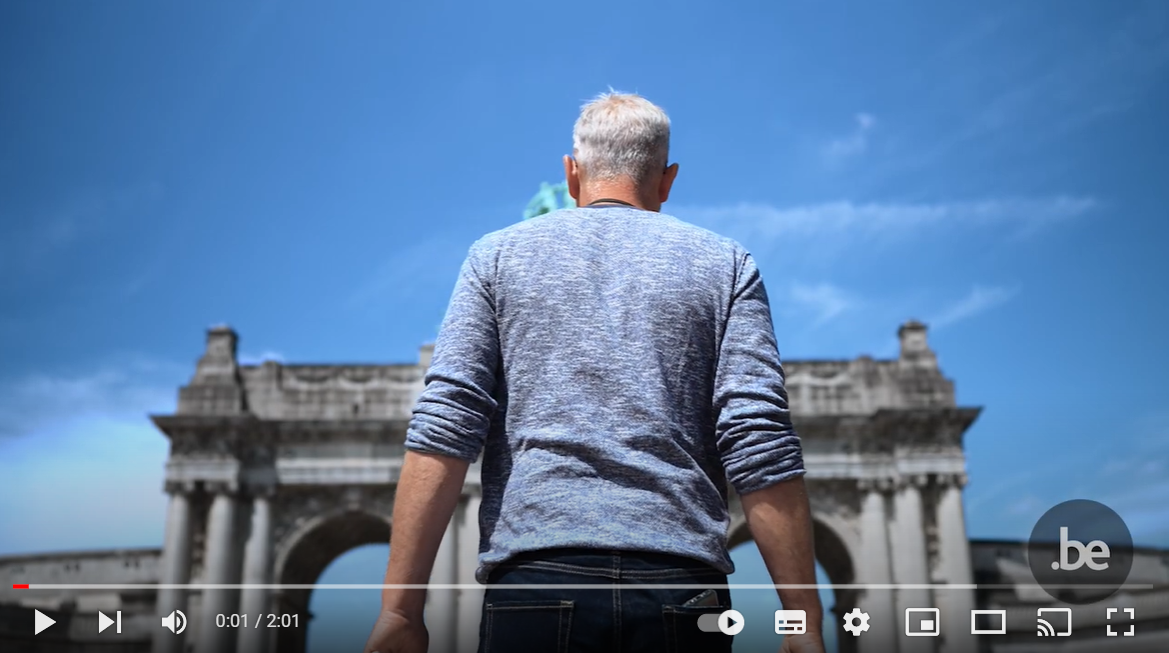 Volg onze social media accounts!
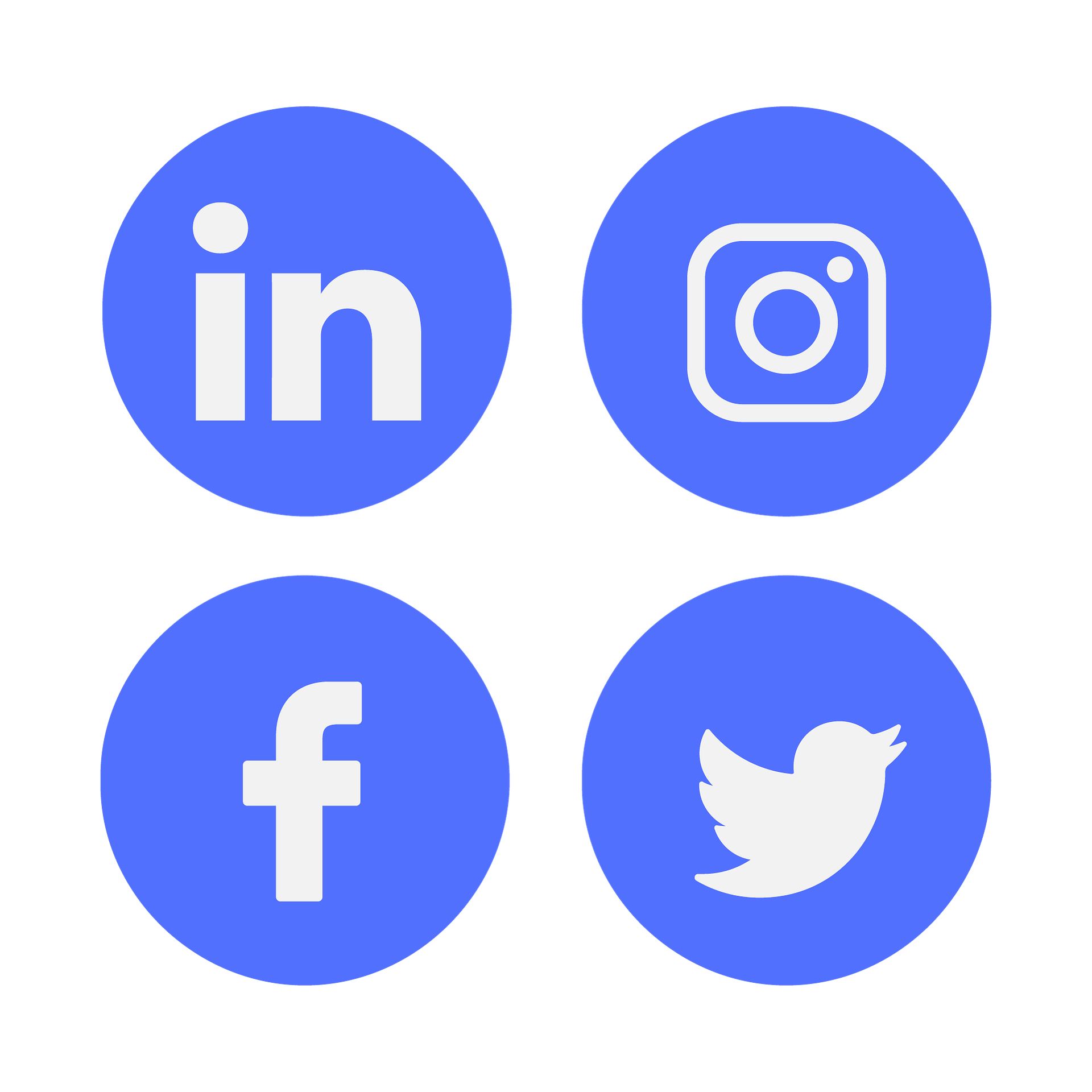 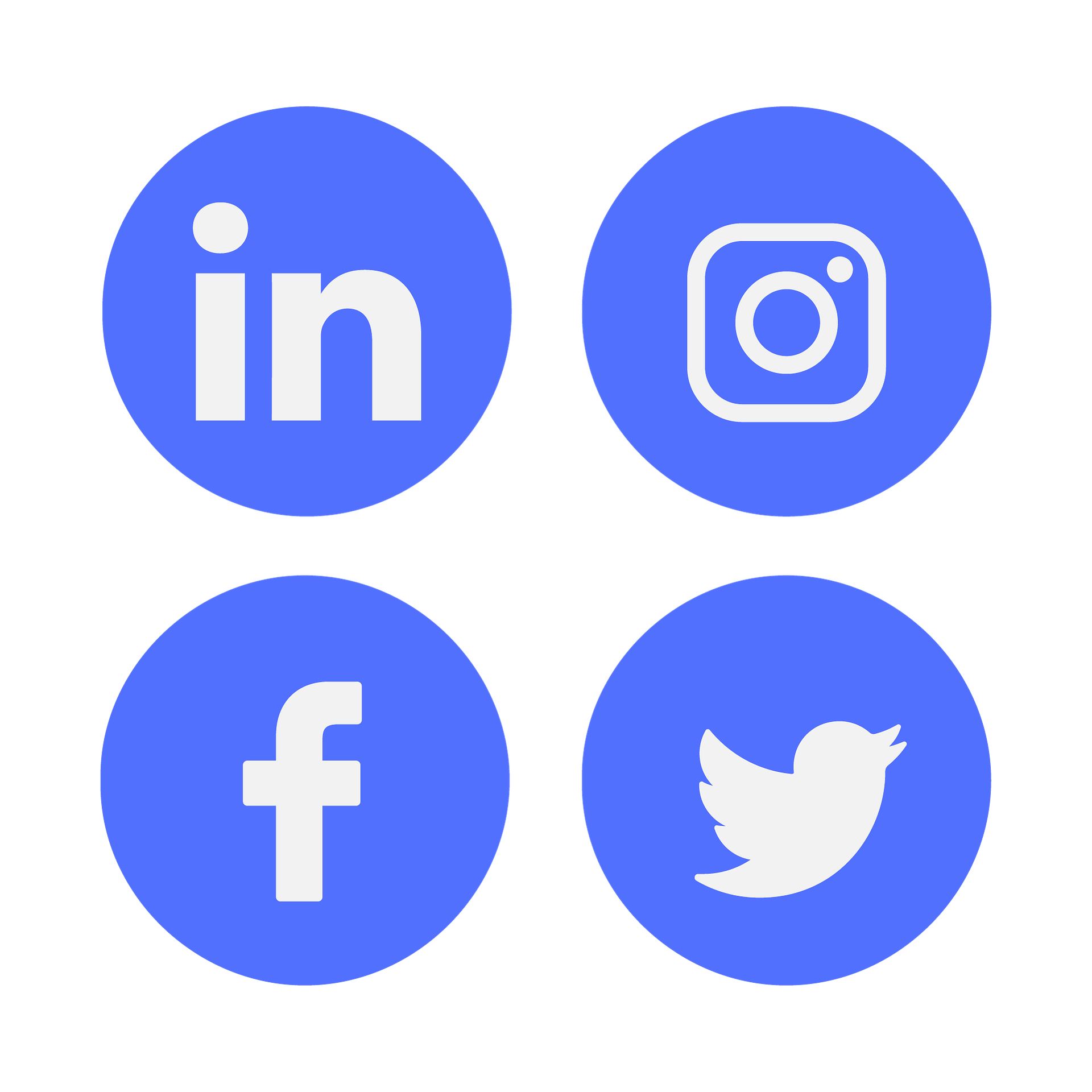 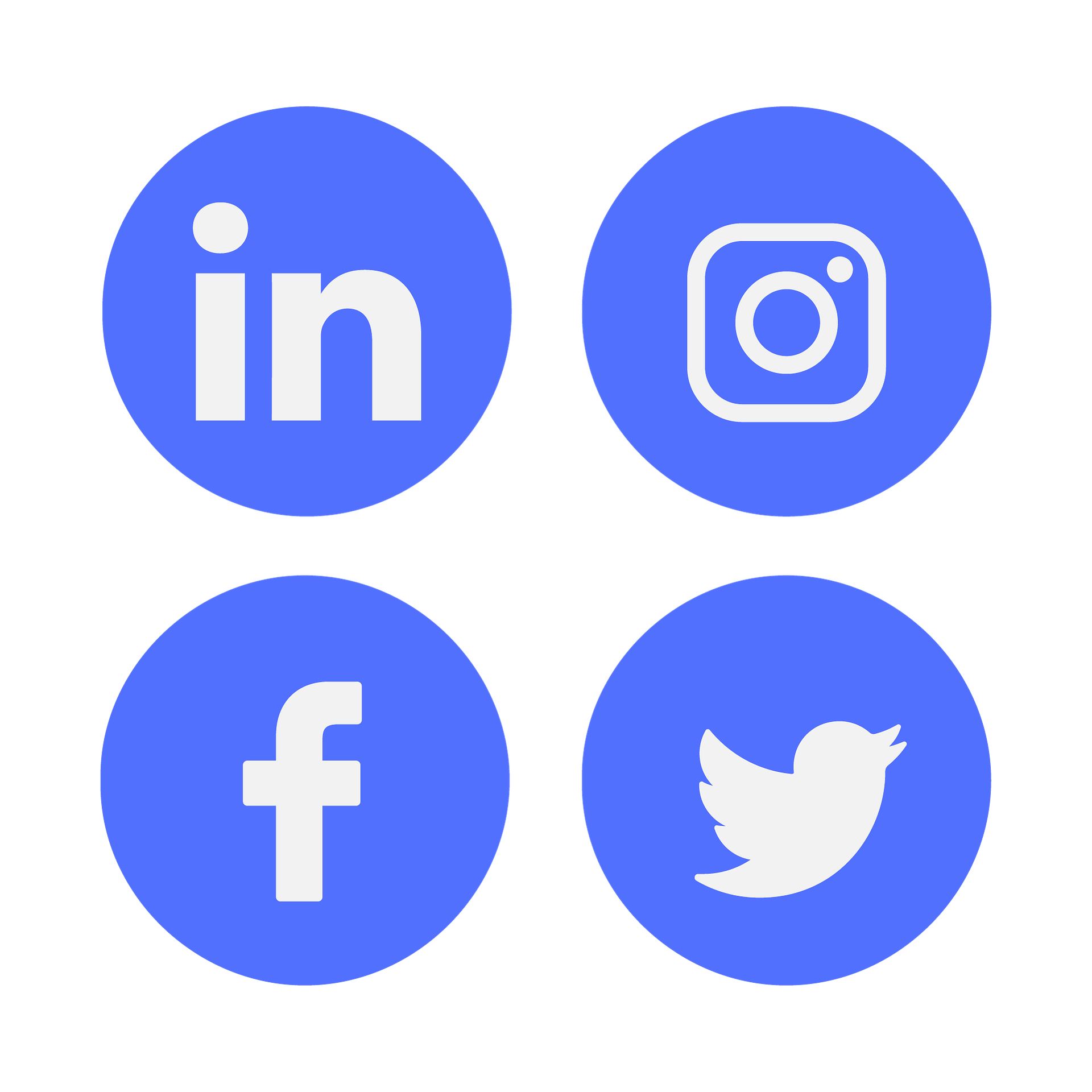 Bedankt voor jullie aanwezigheid en aandacht!
Jade Bracke
Consultant Selectie & Rekrutering – Werkenvoor.be
T +32 (0)2 740 82 16jade.bracke@bosa.fgov.be
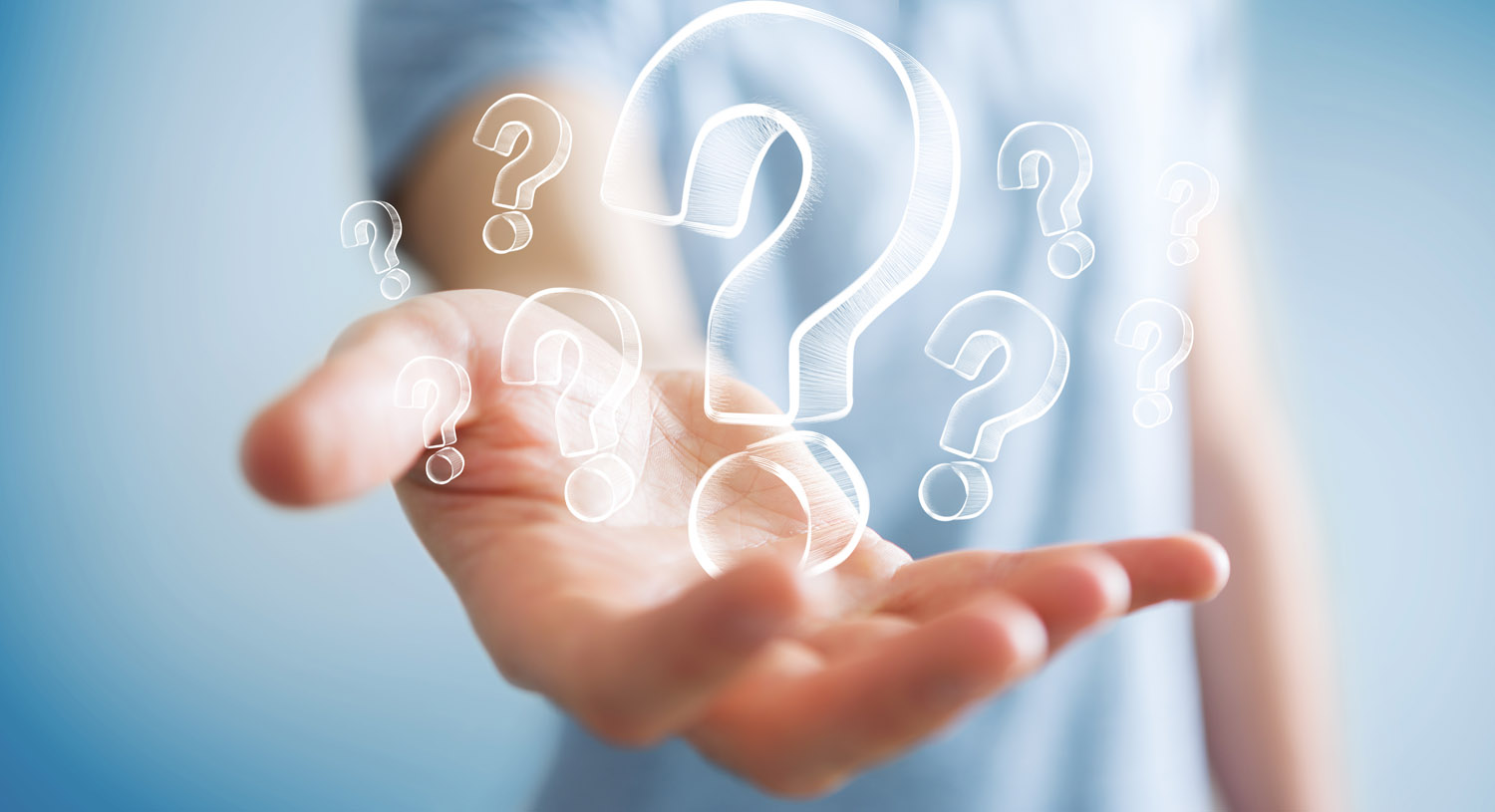 | 46